Τα παιδιά της Α΄τάξης δημιουργούν!
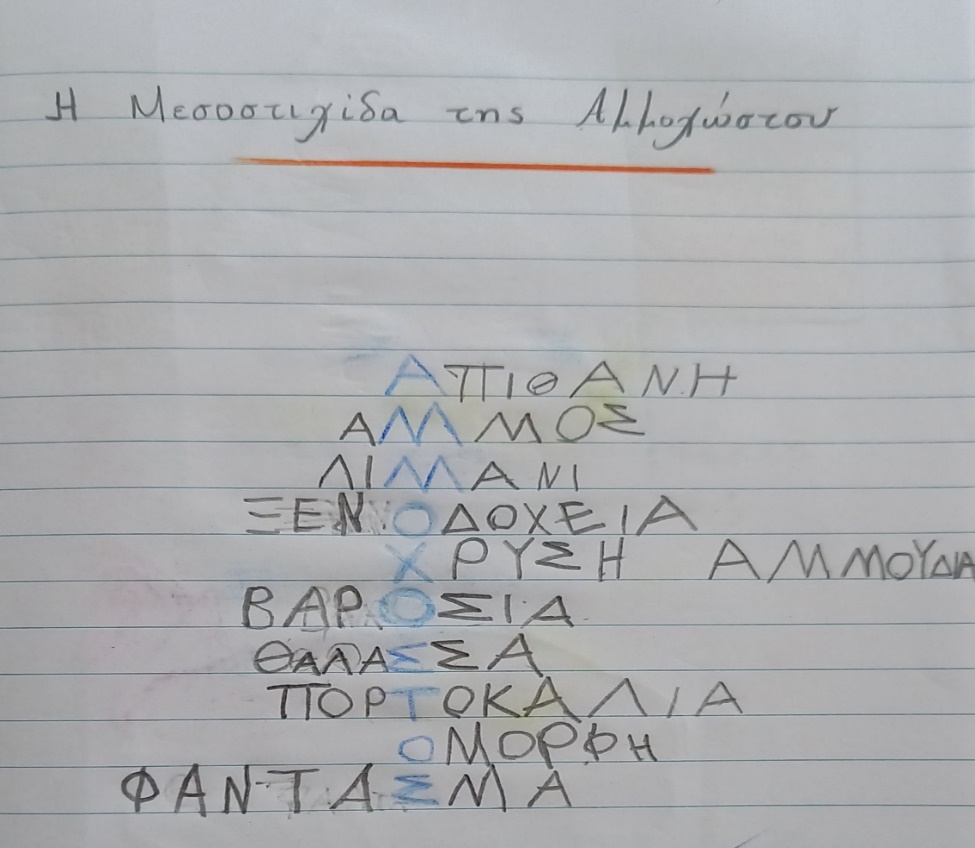 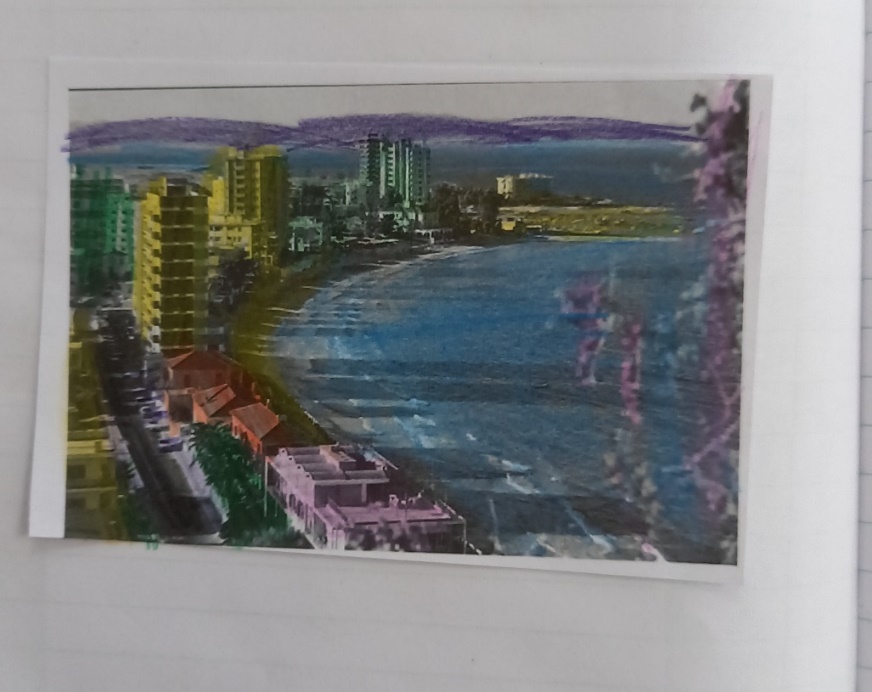 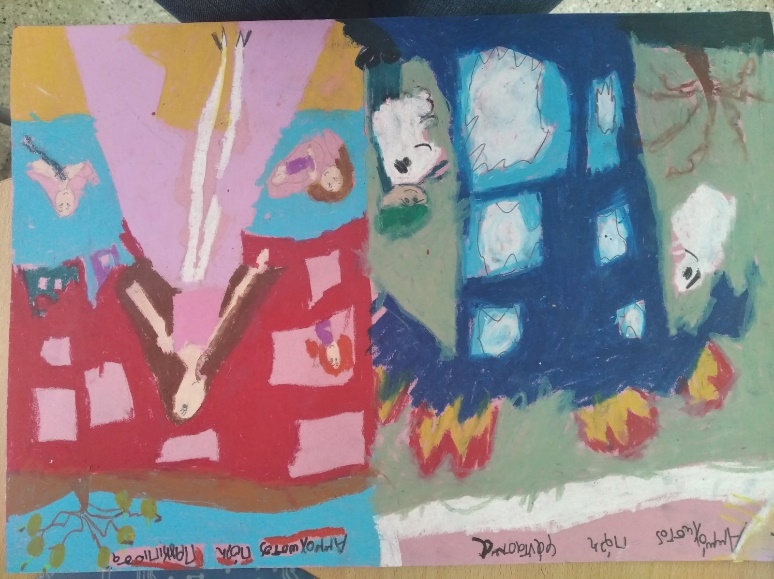 Τα παιδιά της Β΄τάξης 
αποτύπωσαν την Αμμόχωστο πριν 
και μετά το 1974, σε εργασία με τίτλο: 
«Πόλη φάντασμα ή πόλη πριγκίπισσα;»
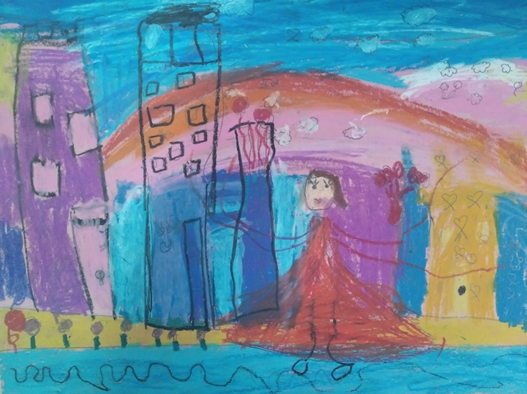 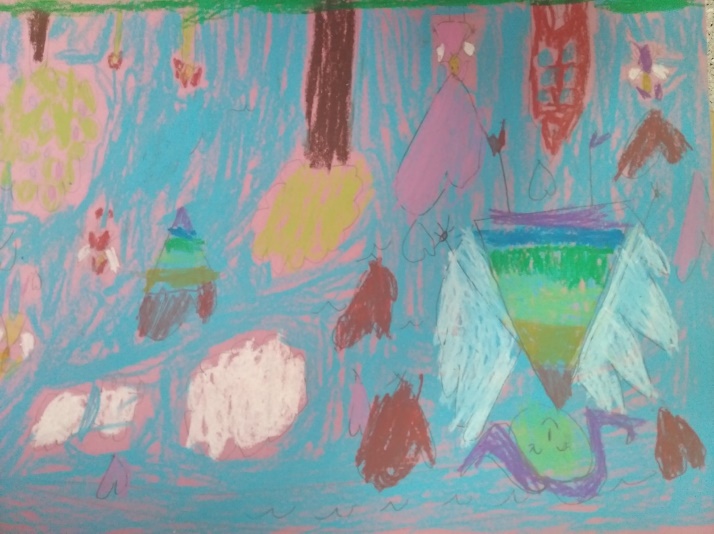 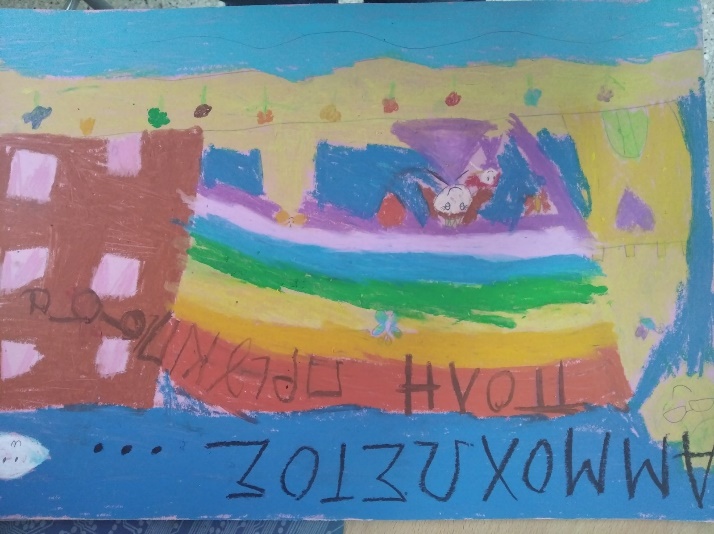 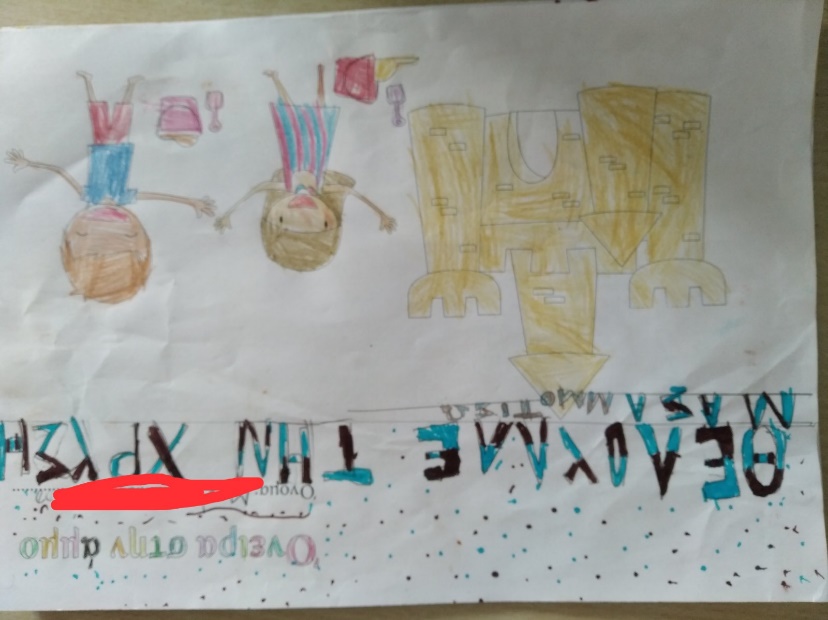 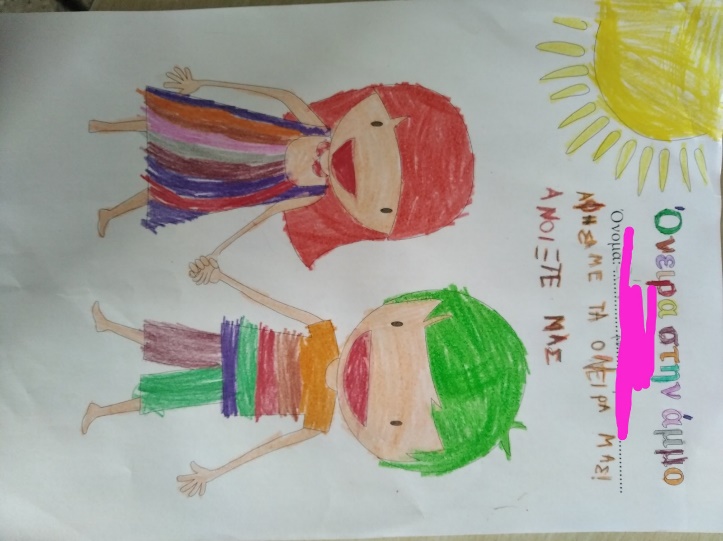 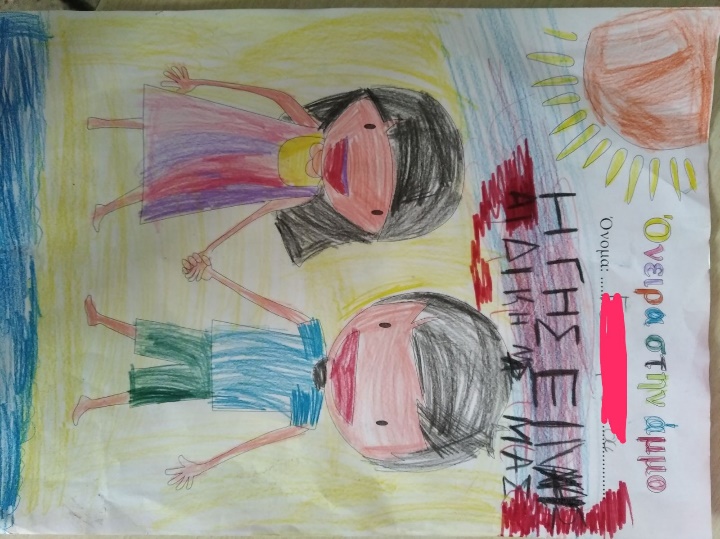 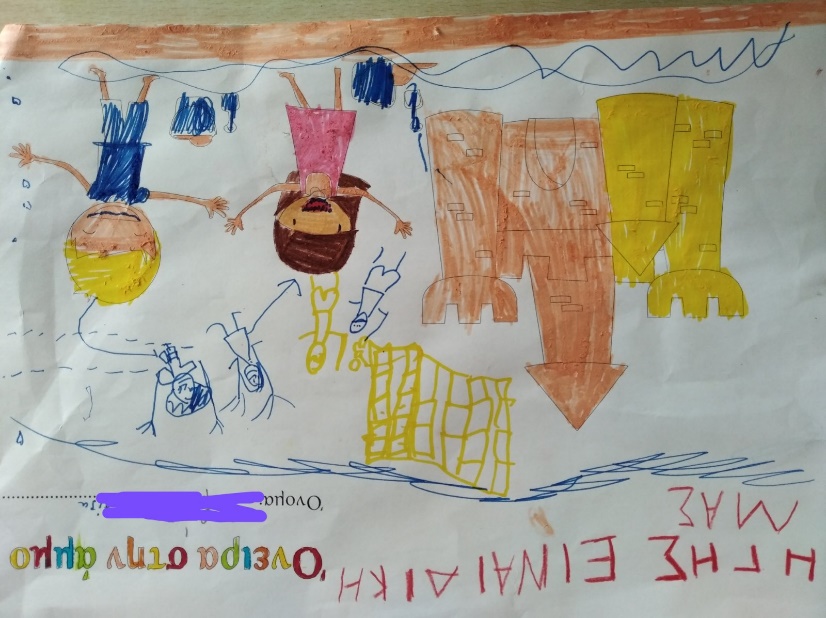 Τα παιδιά της Β΄τάξης εμπνεύστηκαν από το παραμύθι 
«Όνειρα στην άμμο»
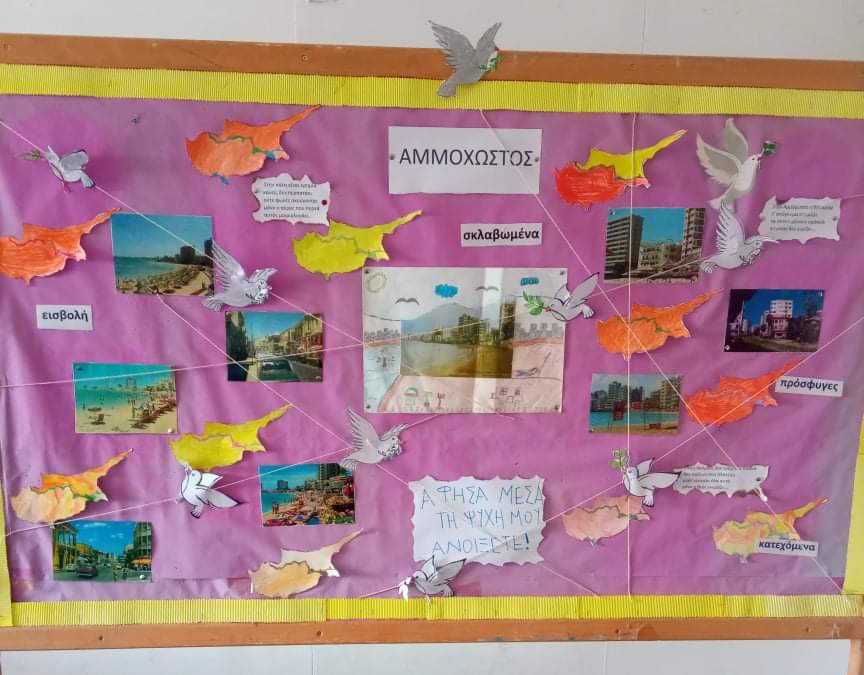 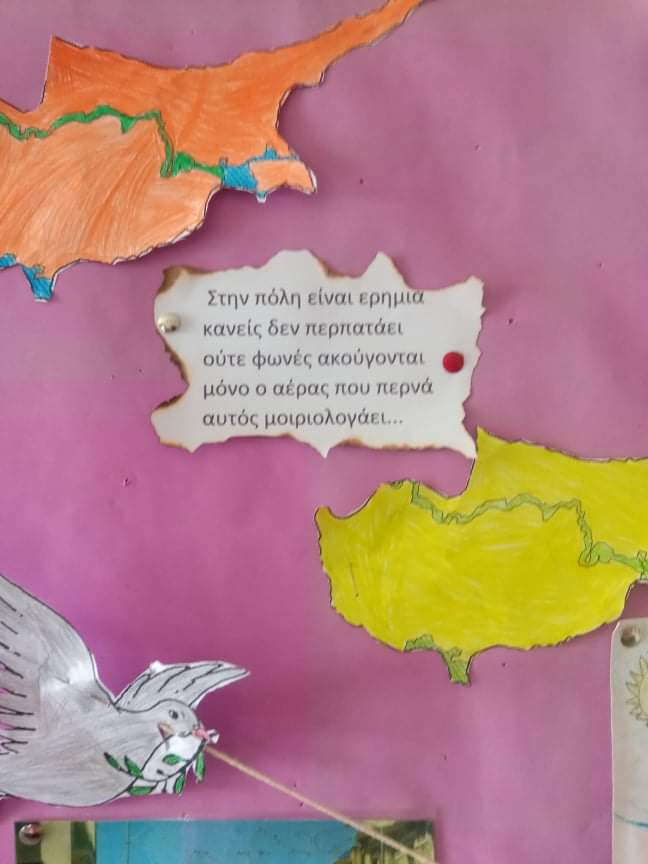 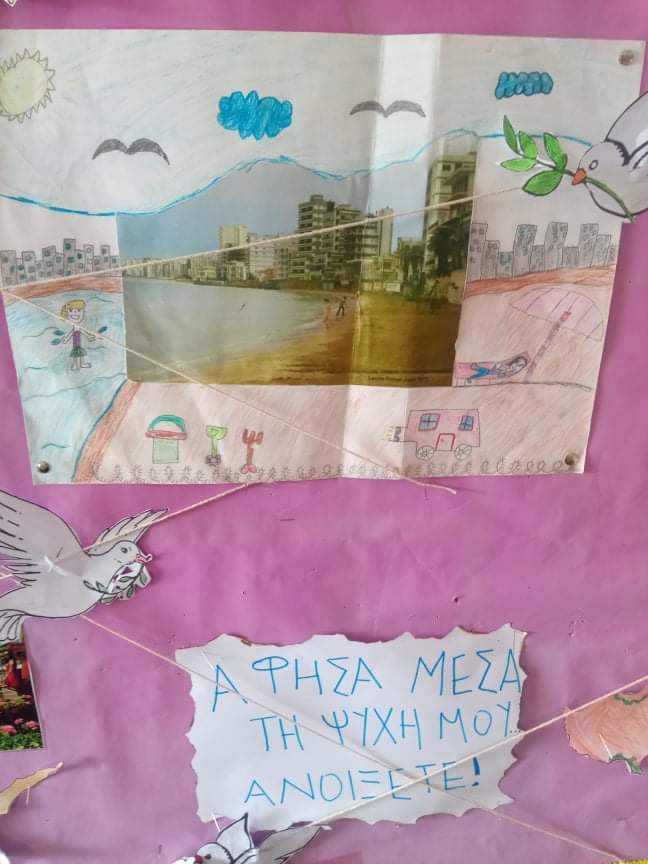 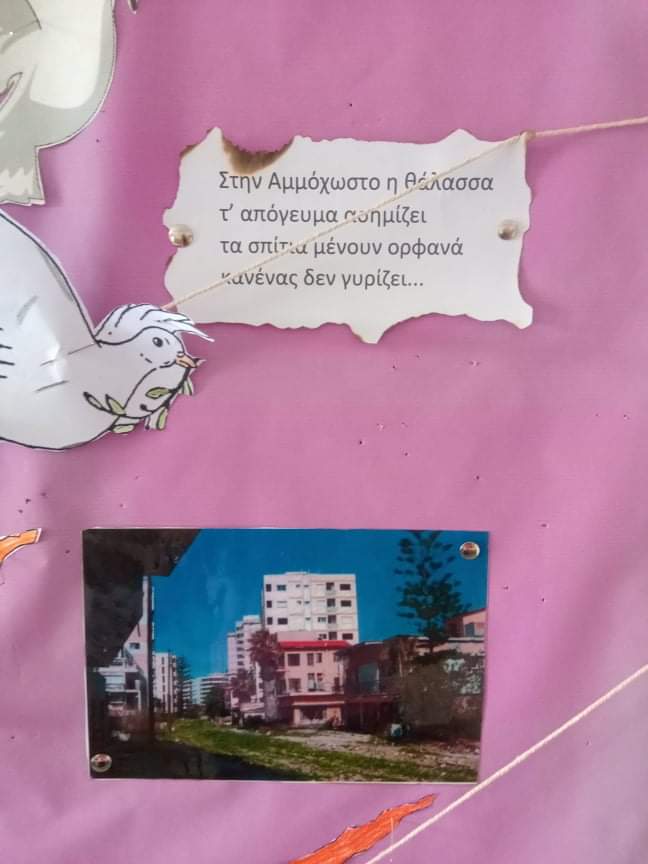 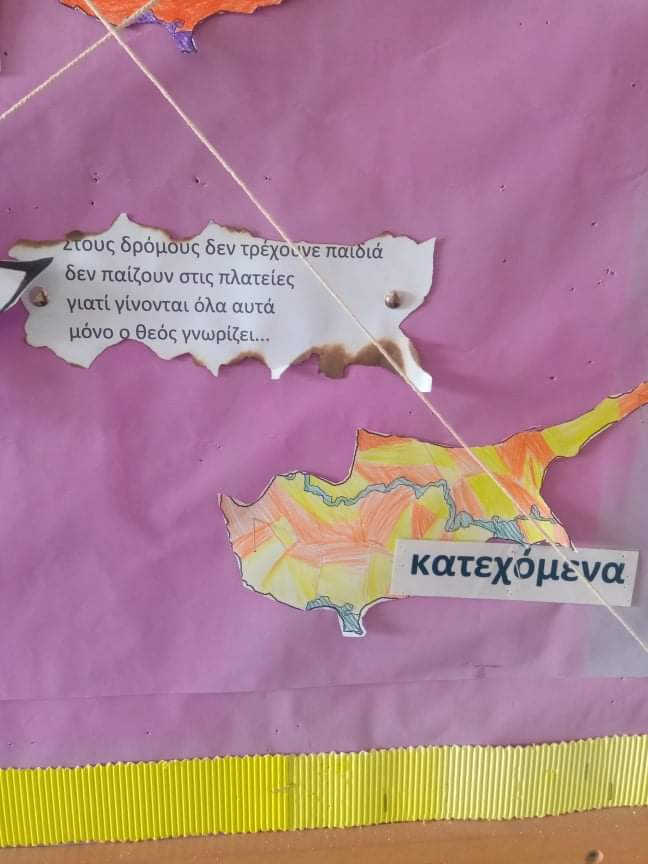 Έργα μαθητών 
της 
Γ΄τάξης!
Έργα μαθητών 
της 
Γ΄τάξης!
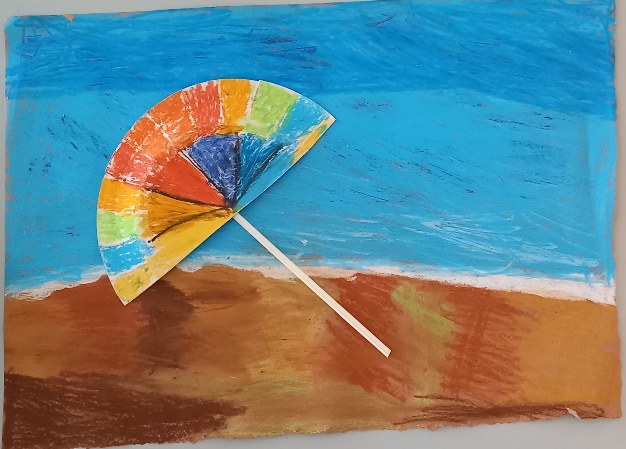 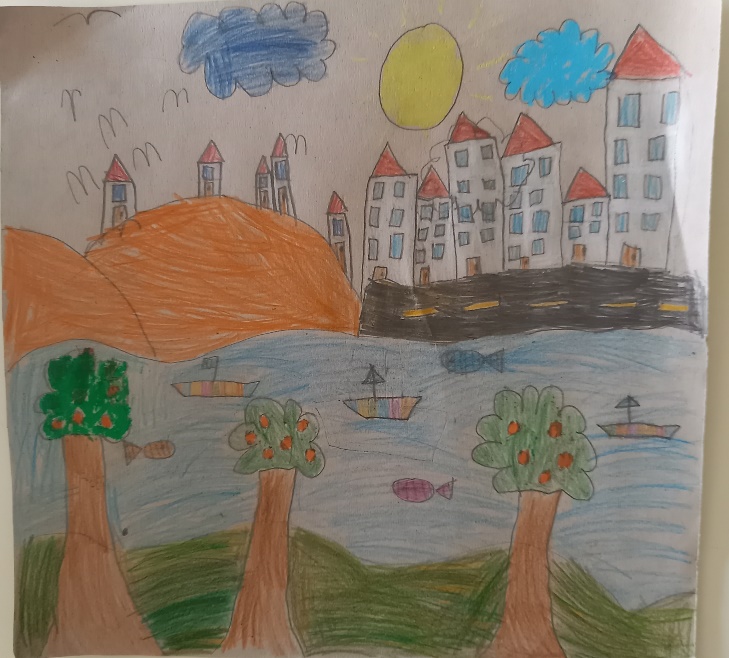 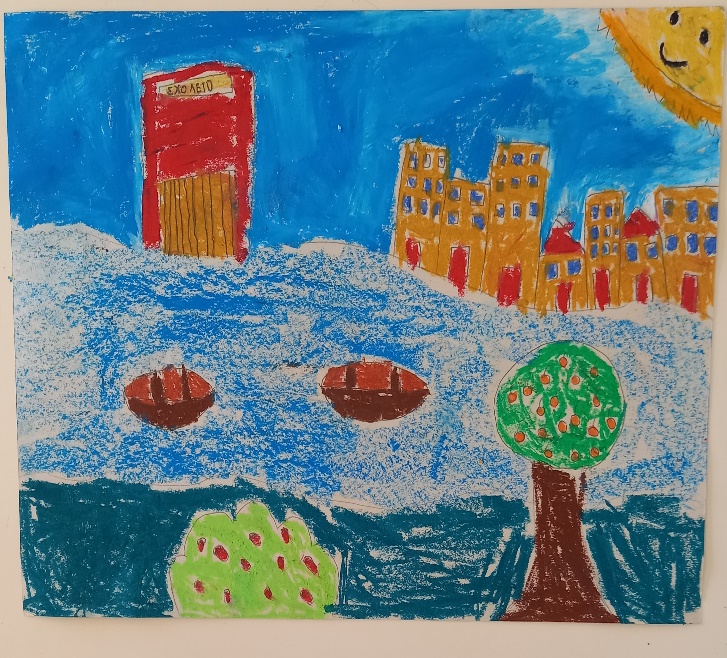 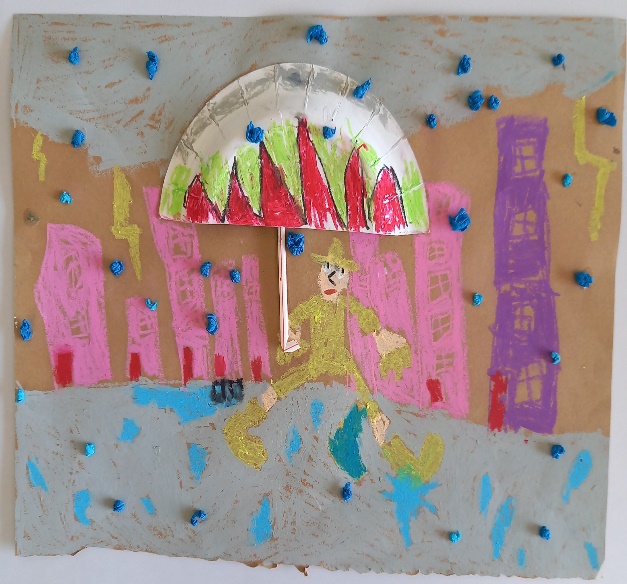 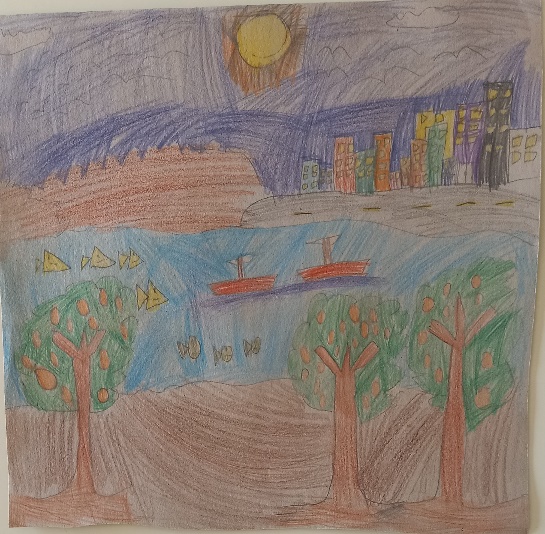 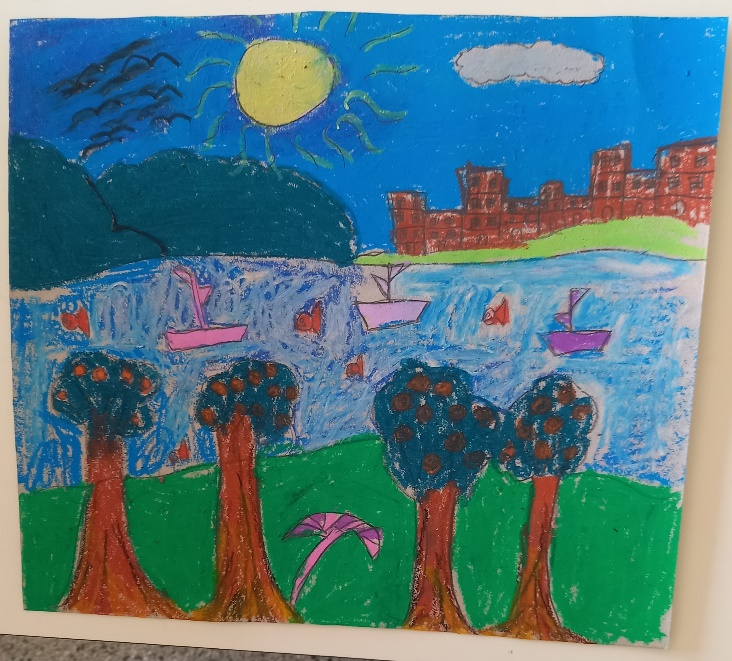 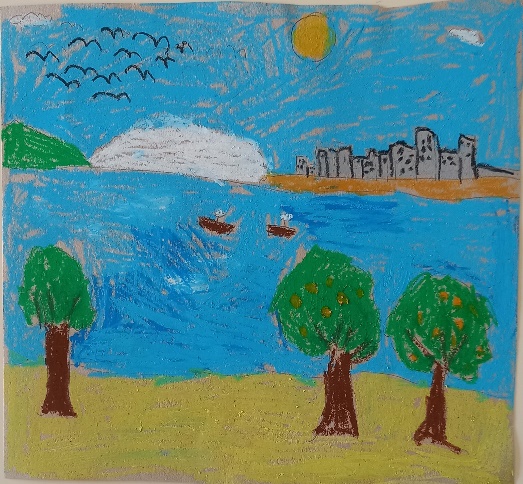 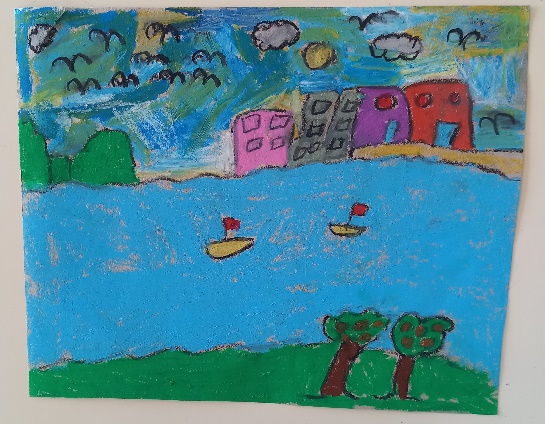 Έργα μαθητών 
της 
Γ΄τάξης!
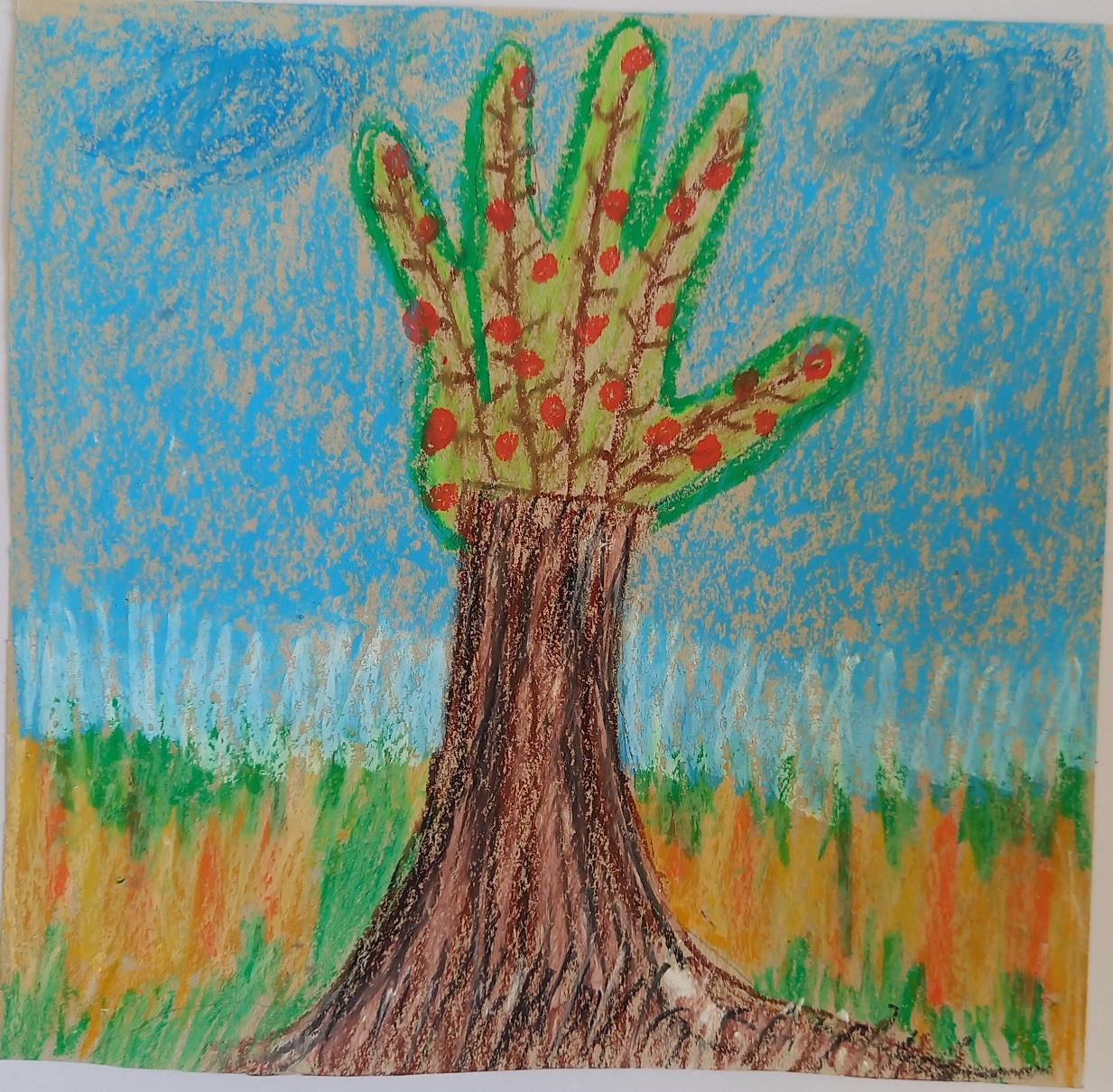 Οι πορτοκαλιές της
Αμμοχώστου
Έργα μαθητών 
της 
Γ΄τάξης!